CT811Informational Overview Session
May 10, 2016
Hartford, CT
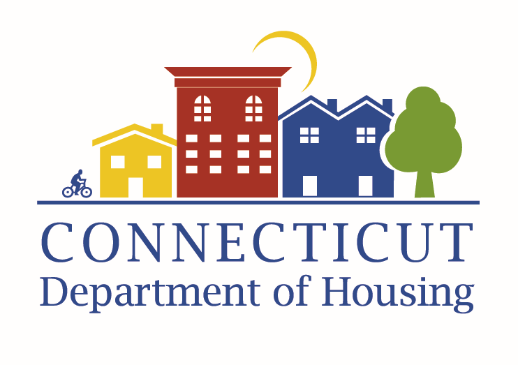 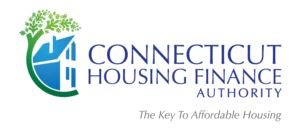 Overview of Section 811 PRA
The Frank Melville Supportive Housing Investment Act of 2010 modernized and reformed HUD’s Section 811 Supportive Housing for Persons with Disabilities Program to transform and increase cost-effective permanent supportive housing.
These reforms created the new Section 811 PRA program, which offers project-based rental assistance for extremely low-income persons with disabilities.
Section 811 PRA requires structured state-level partnership linking affordable housing with community-based services and support.
Since February 2013, HUD has awarded $248 million in Section 811 PRA grant awards to 29 states and the District of Columbia, generating more than 7,500 anticipated permanent supportive housing units.
Overview of Section 811 PRA
PRA funds can only be used strictly for project-based rental assistance and administrative costs incurred by the Grantee (DOH). There are NO capital or development dollars.
Eligible Property Owners enter into a Rental Assistance Contract (RAC) with the Grantee to set aside a number of CT811 units.
Although State health & human services/Medicaid agencies are required to make commitments of supportive services for the PRA program, tenant participation is voluntary.
This is a HUD Multifamily Housing Program. Administration of this program falls under HUD Handbook 4571.2 and 4571.4 for implementation, in accordance with HUD Handbook 4350.3 (Change 4) for occupancy.
Overview of CT811
The CT Department of Housing was awarded $4,112,906 in March 2015 for the first 5 years of a 20-year Cooperative Agreement with HUD.
These funds are anticipated to generate 150 permanent supportive housing units throughout the state.
DOH, along with the support of CHFA, DSS, DMHAS, DDS, OPM are part of an Interagency Partnership Agreement tasked to administer CT811.
Clients of DSS, DMHAS and DDS are referred to DOH. Eligible clients will be referred to the property to apply for a CT811 unit.
PRA Program Requirements
Property must have a Use Agreement for a minimum of 30 years
Property management must use the HUD Model Lease
Tenant data and voucher processing is through the Tenant Rental Assistance Certification System (TRACS)
Davis Bacon labor standards apply to projects with 12 or more PRA units
Uniform Physical Condition Standards (UPCS) inspections required at least every 3 years
Environmental reviews required for new and existing properties (completed projects that are HUD-assisted/HUD-insured are exempt)
PRA Program Relationships
State Housing Agency
State Human Services and Medicaid Agencies
Property Owners & Managers
Community-based Service Providers
PRA Tenants
Eligible Tenants
Extremely Low Income Households: Total annual income cannot exceed 30% of the Area Median Income 

Households with at least one individual who meets ALL of the following qualifications:
Disabled, as defined by HUD
Between the ages of 18 and 62
Eligible for community-based, long-term care services

Note: Client referrals must come from DSS, DMHAS or DDS.
Target Population #1
The Department of Social Services (DSS) shall target persons eligible for the State’s Money Follows the Person (MFP) Demonstration and are currently institutionalized, seeking transition to home and community-based supports and services. This includes people between the ages of 22 and 62 who are eligible for services under the State’s 1915(c) waivers for persons with developmental disabilities.
Target Population #2
The Department of Mental Health and Addiction Services shall target persons who are experiencing homelessness or chronic homelessness through the State’s Coordinated Access Networks.
Target Population #3
The Department of Developmental Services shall target persons eligible for services under an approved 1915c waiver for persons with Autism Spectrum Disorder and who are risk for institutionalization or homelessness.
Referral Process
Eligible Multifamily Properties
Any new or existing property with at least five units owned by a housing authority, nonprofit or private entity
Development costs can be paid with any public or private resources except for Section 202 or Section 811 Capital Advances

Not Eligible: Units receiving long-term operating subsidies in the last 6 months (such as Section 8); senior-restricted units; units that already have restricted use for persons disabilities
Unit Integration
Units must be disbursed and integrated throughout the property
To ensure community integration, no more than 25% of total units in Eligible Properties can:
Be restricted to supportive housing for persons with disabilities (under PRA or any other federal or state program), or
Have any occupancy preference for persons with disabilities

Note: Persons with disabilities may not be prohibited from applying for residency in non-PRA units.
Unit Identification
Three Production Initiatives
Phase 1 - Negotiated Placement: Identification of new or substantially rehabbed projects already under DOH or CHFA financing.
Phase 2 - Scattered Site (Community-based) Placement: Placement of Section 811 PRA into existing properties through the use of Request for Proposals (RFP).
Phase 3 - New Housing Production: Use of competitive RFPs and DOH/CHFA financing to leverage capital development, with Section 811 PRA subsidies included in underwriting process.
Negotiated Placement
New or substantially rehabbed projects completed within last 5 years
Eligible properties must have financing commitments from any of DOH/CHFA’s major financing programs (HOME, Flex, HTF, 4% LIHTC’s, 9% LIHTC’S, etc.)
These units will already be compliant with UPCS and Environmental Reviews
Preferred Features:
0BR and 1BR units
Some units with accessibility features
Management with project-based Section 8 and TRACS experience/software
Rental Assistance Contracts (RACs)
Initial RAC term is for 20 years, with 5-year funding cycles, subject to appropriations.
RAC designates number of units and types of unit (e.g. 1BR-1BA; 2BR-2BA; accessible, etc.) rather than designating specific units (apt. #101, #B5, etc.).
Owners can enter into a RAC for anticipated vacancies from unit turnover.
Note: Existing tenants are not eligible for CT811
Units under contract with CT811 are eligible for vacancy payments for up to 60 days at 80% of Contract Rent
How to Apply
Review Participation Materials in CT811 Info Packet provided.
CT811 Information and Owner/Developer Pre-Application can be found on DOH website at www.ct.gov/doh under “Programs” or upon request.
Contact us with questions/requests for owner meetings:
Thank you for your participation!Questions?
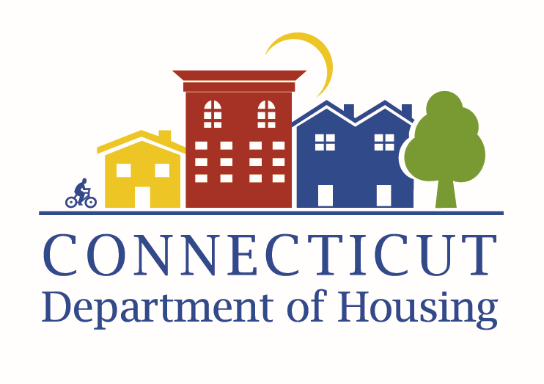 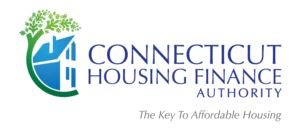